Vocab!
adult
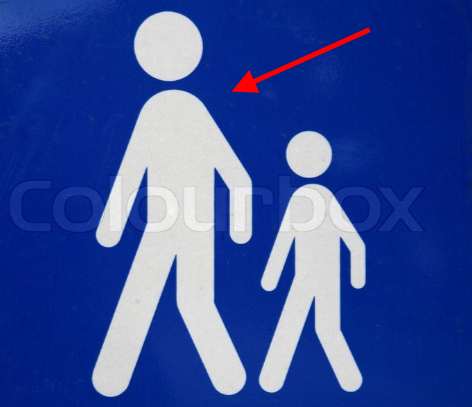 octopus
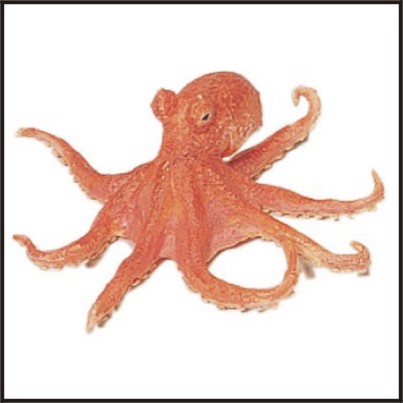 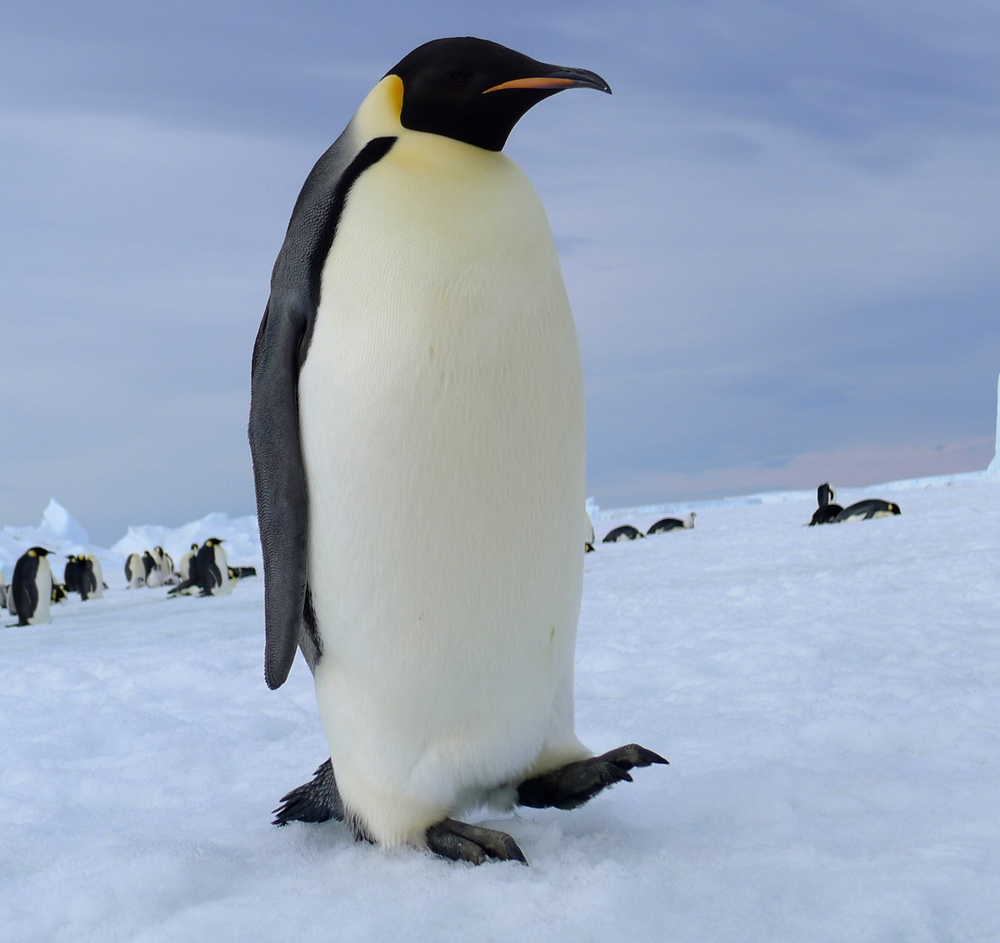 penguin
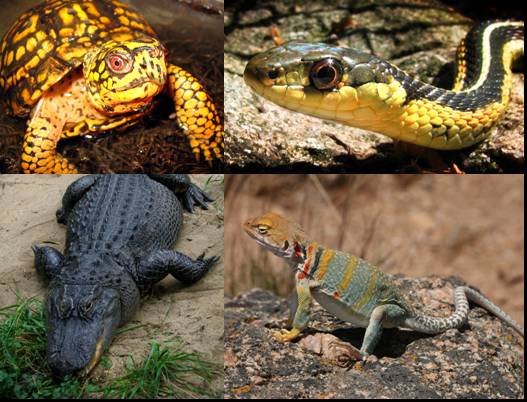 reptile
underwater
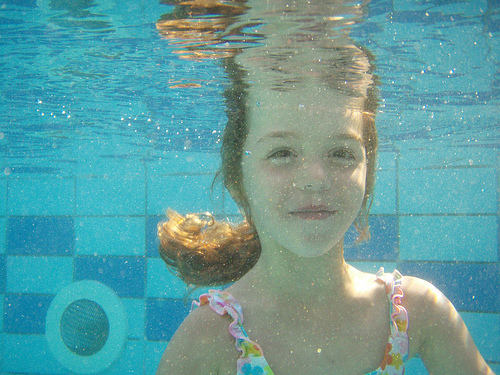 undersea
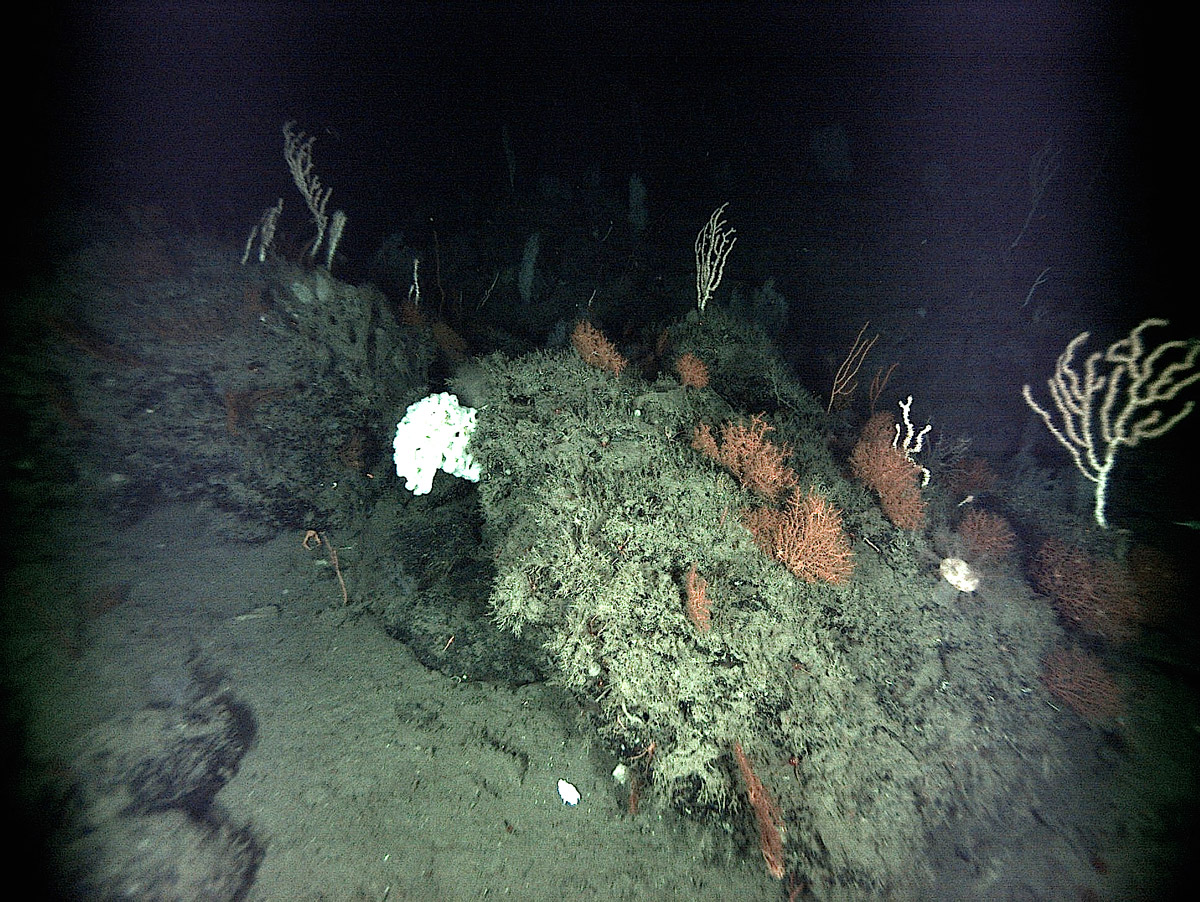 top?
or
bottom?
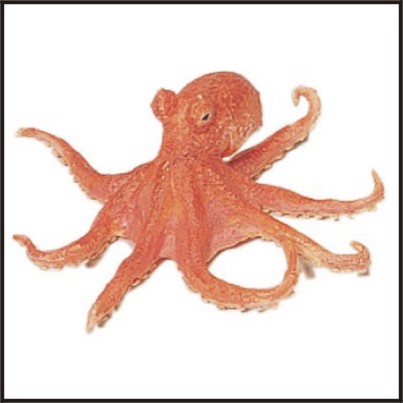 penguin
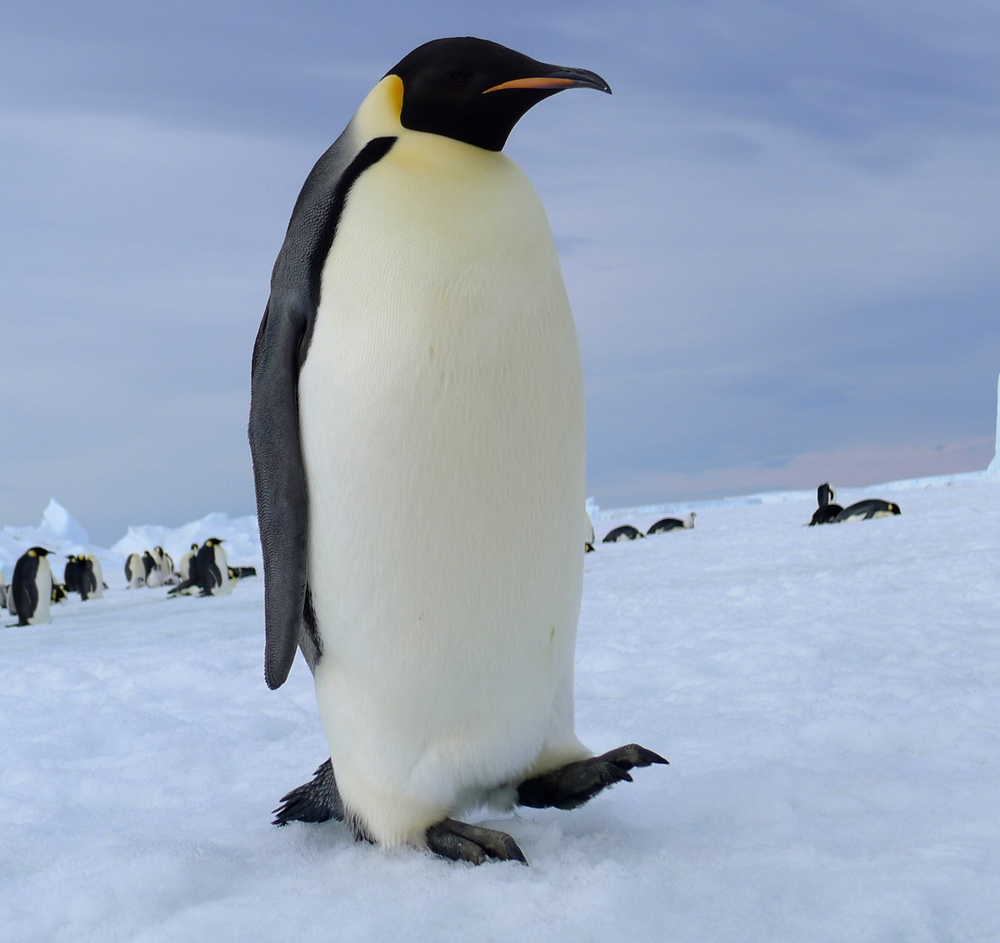 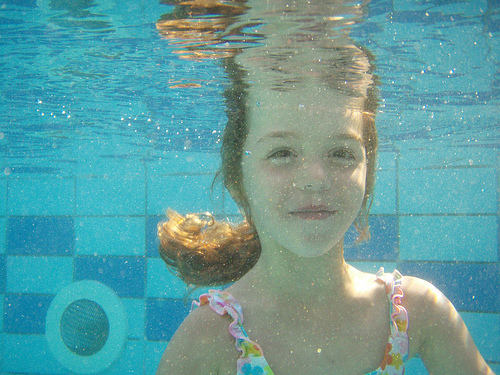 adult
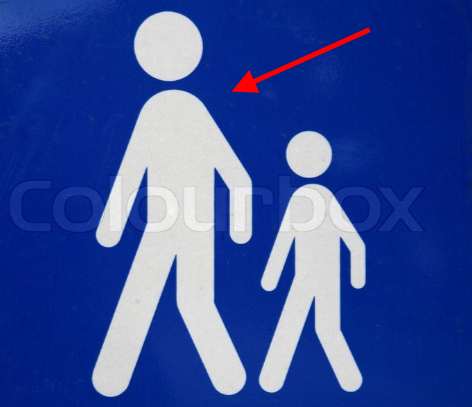 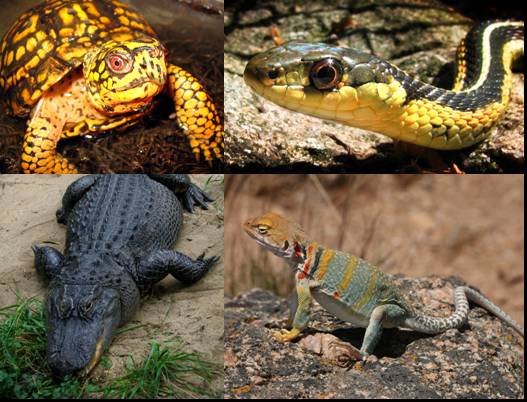 reptile
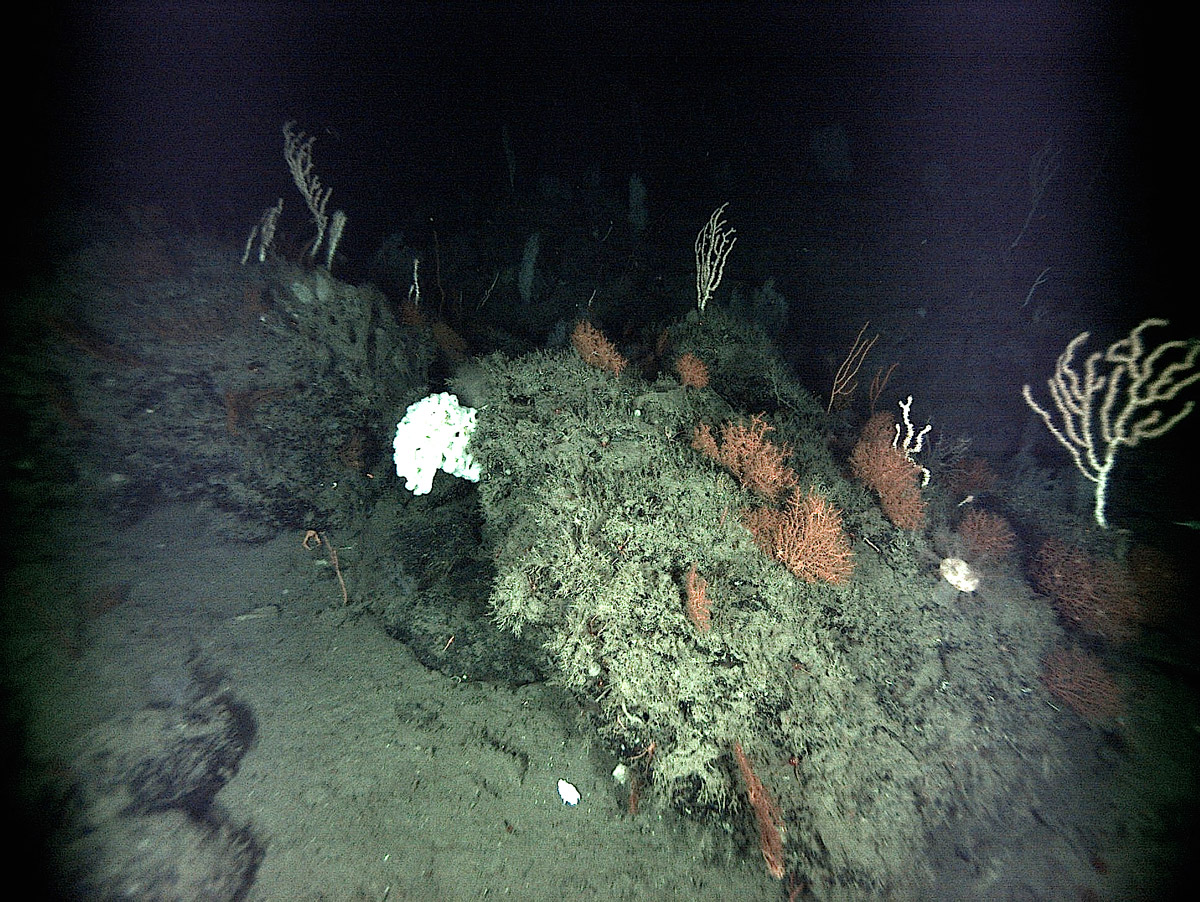 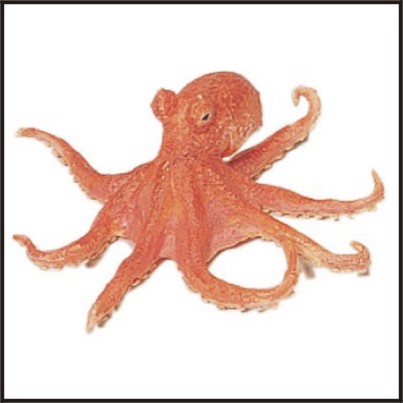 octopus
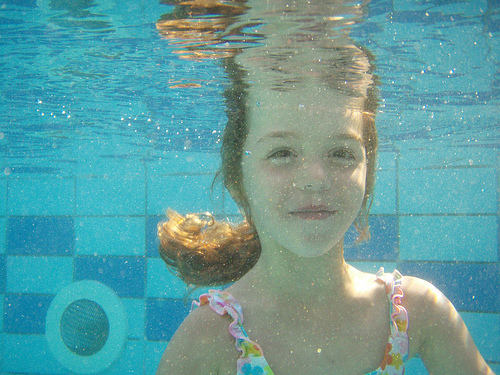 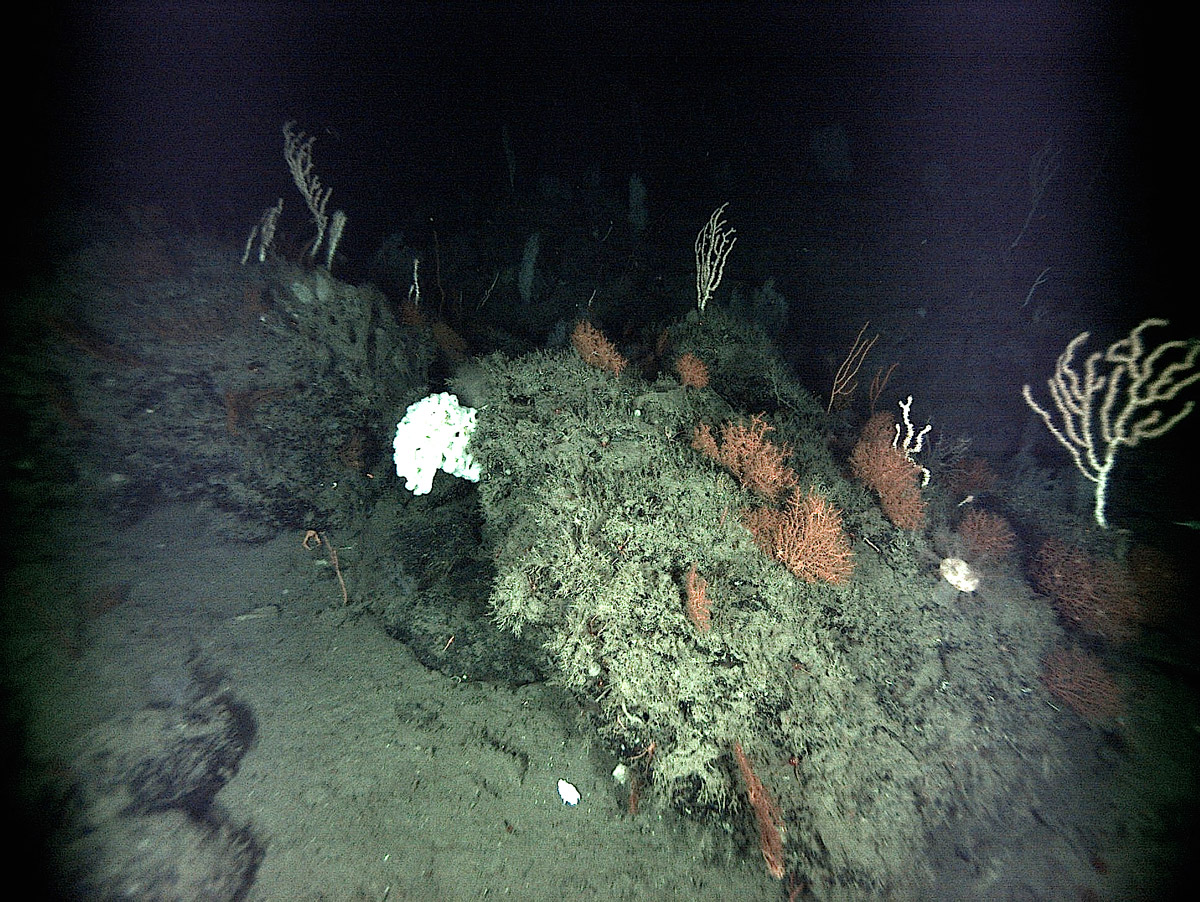 undersea
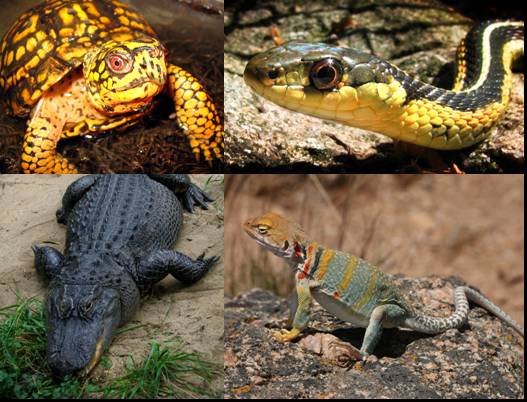 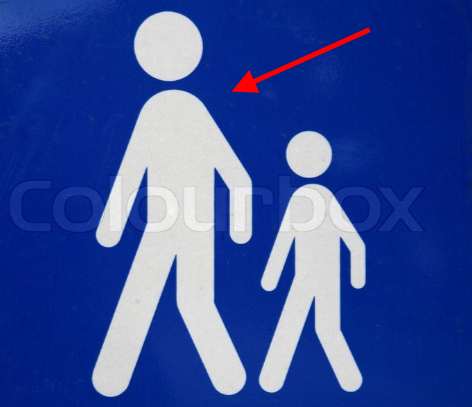 underwater
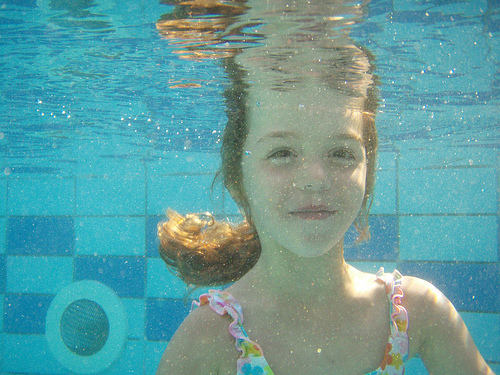 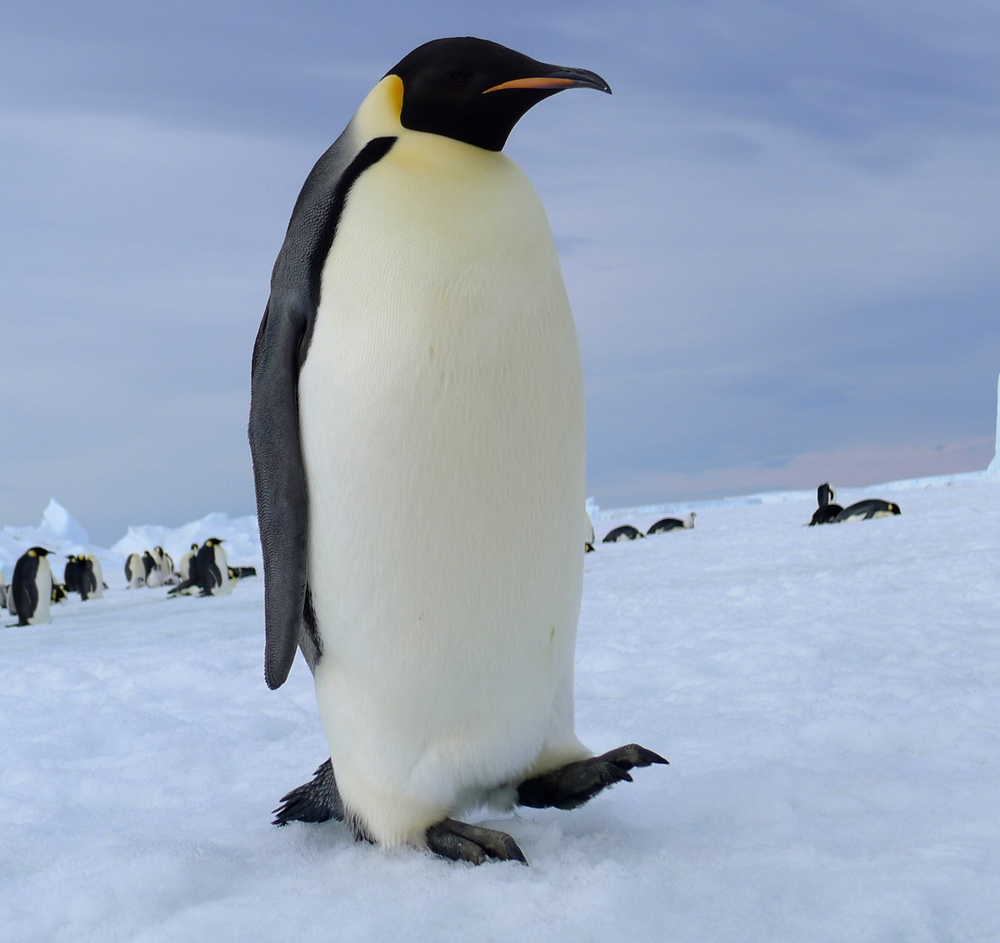 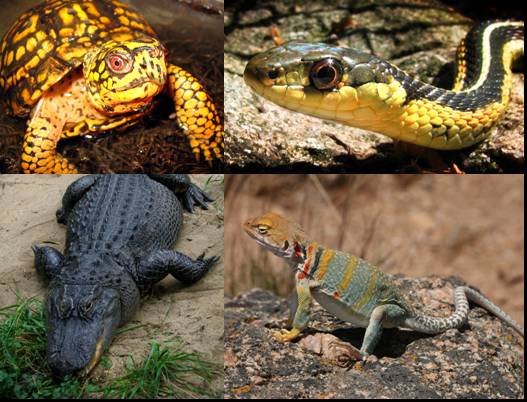 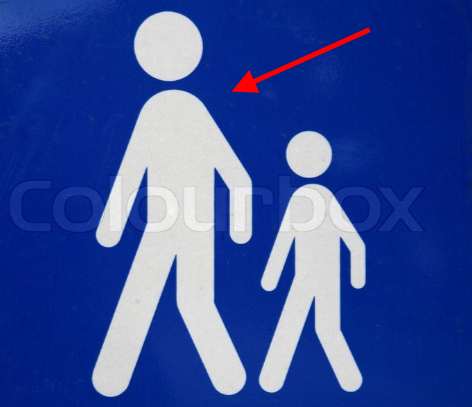 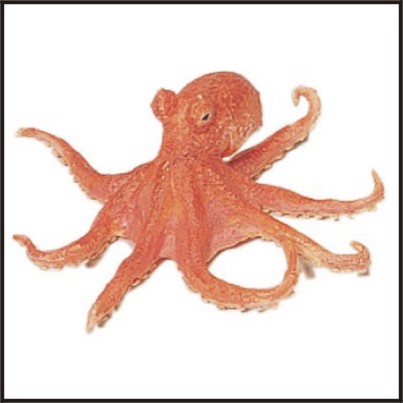 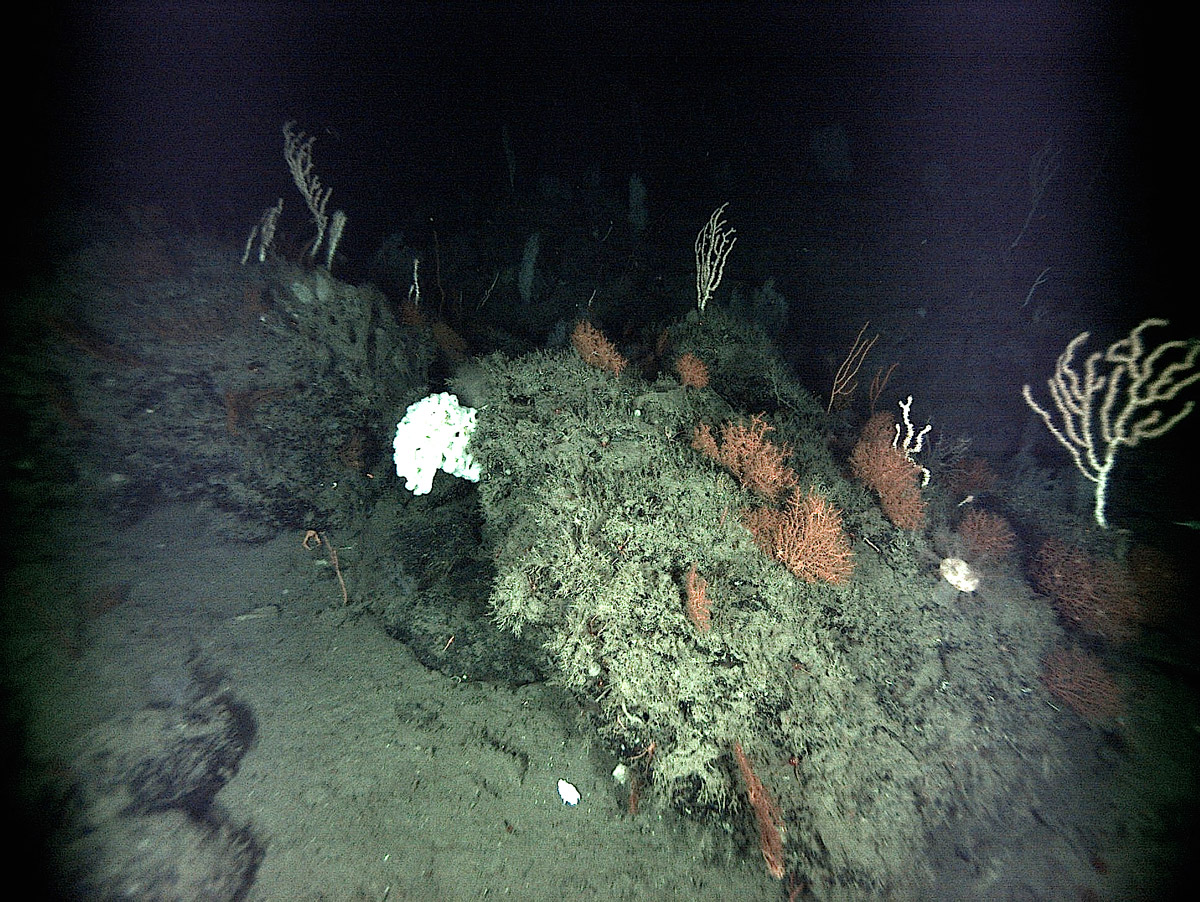 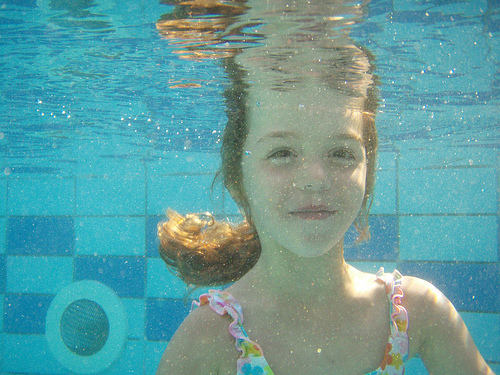 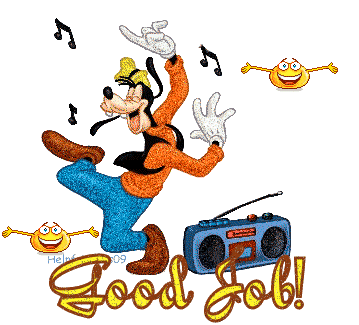